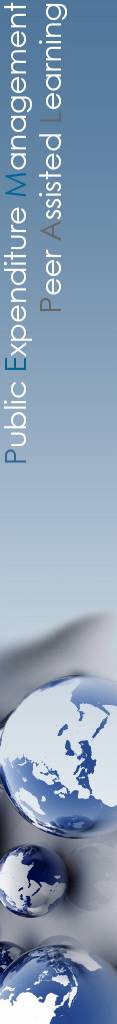 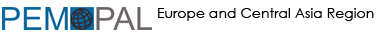 Overview of Program and Performance Budgeting Working Group
PEMPAL Budget Community of Practice (BCOP)
Program and Performance Budgeting Working Group
Nikolay Begchin, MoF Russian Federation
14 April 2017
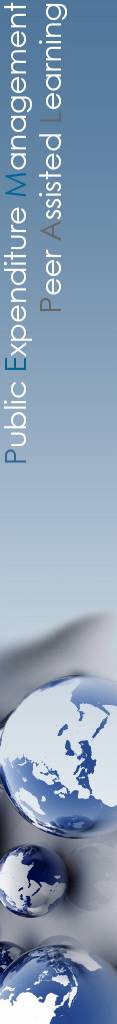 Working Group Factsheet
Goal: To identify main trends observed in program budgeting and spending reviews in developed and PEMPAL countries so that efficient approaches to such practices can be subsequently developed and spending effectiveness improved. 
BCOP members have consistently identified program and performance budgeting as a priority area in their countries’ budget.
Objectives:
Identify key trends in program budgeting implementation and spending reviews 
Learn from specific PEMPAL and international country examples in these areas
Participate in OECD survey of performance budgeting to provide baseline data on status of reforms and to identify good practices.

Extensive partnership with the OECD: participation in the OECD’s Performance Budgeting Survey, participation and contribution to the OECD Performance Network and the OECD CESEE meetings.  
Working Group members (15 countries):  Armenia, Azerbaijan, Belarus, Bosnia and Herzegovina, Bulgaria, Croatia, Georgia, Kosovo, Kyrgyz Republic, Moldova, Russia, Serbia, Turkey, Ukraine, and Uzbekistan.
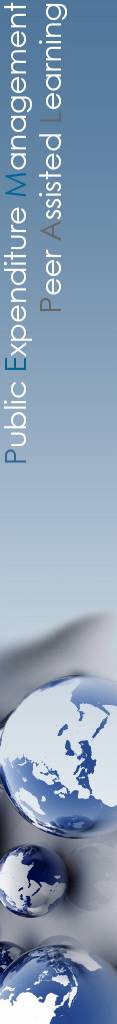 Working Group Activities Snapshot (1)
2nd meeting, Workshop of the Program and Performance Budgeting Working Group and participation at the 12th meeting of the OECD Senior Budget Officials’ Network on Performance and Results, Paris, France, November 2016 – 13 countries participated.

Reviewed findings from the World Bank’s report Towards Next Generation Performance Budgeting: Reflections on the Experience of Seven Reforming Countries.
Reviewed in detail the French experience in performance budgeting implementation
Reviewed the key trends in spending reviews in Ireland and the Netherlands
Held a roundtable to reflect on lessons learnt from advanced countries, share updates on the Working Group countries’ developments, and decide on future activities of the Working Group
Attended and contributed to the 12th meeting of the OECD Senior Budget Officials’ Network on Performance and Results

OECD Performance Budgeting Survey: 13 PEMPAL countries from the WG filled out the survey (results will be presented later today and a brief report prepared and published in the next month): Armenia, Belarus, Bosnia and Herzegovina, Bulgaria, Croatia, Georgia, Kosovo, Kyrgyz Republic, Moldova, Russia, Serbia, Ukraine, and Uzbekistan.
[Speaker Notes: Initiated by the Russian Federation, Kyrgyz Republic, Belarus, and Armenia]
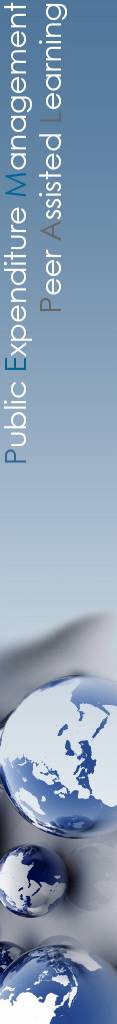 Key Lessons Learns from the November 2016 Workshop
Program/Performance budgeting (I)

Future of performance budgeting would be in simplification of the performance budgeting systems in order to provide clearer, more manageable, and more meaningful performance information to better support policy decision-making.
Need to “move from a revolutionary to an evolutionary approach” and take into account dangers of eroding political support, understaffed Ministry of Finance, complex state-of-the-art program budgeting design, and cultural obstacles that can all  result in lack of reform success. 
Importance of designing customized approaches, which would take into account country specificities, capacities, and objectives, as opposed to simply applying a best practice from another country. 
Countries should not rush into program budgeting before essential parts of public finance and public management reforms had been undertaken. These reforms include but are not limited to introducing government-level strategic planning, addressing citizens’ demand for performance information and higher accountability, implementing public administration reform, medium-term planning, introducing ministries strategic plans, and reforming internal control system.
[Speaker Notes: Reaffirmation that the future of performance budgeting would be in simplification of the performance budgeting systems in order to provide clearer, more manageable, and more meaningful performance information to better support policy decision-making.
Need to “move from a revolutionary to an evolutionary approach” and take into account dangers of eroding political support, understaffed Ministry of Finance, complex state-of-the-art program budgeting design, and cultural obstacles that can all  result in lack of reform success. 
Importance of designing customized approaches, which would take into account country specificities, capacities, and objectives, as opposed to simply applying a best practice from another country. 
Countries should not rush into program budgeting before essential parts of public finance and public management reforms had been undertaken. These reforms include but are not limited to introducing government-level strategic planning, addressing citizens’ demand for performance information and higher accountability, implementing public administration reform, medium-term planning, introducing ministries strategic plans, and reforming internal control system.
In addition to the essential pre-condition of having political will (since program budgeting cannot be done successfully at the technical and bureaucratic level only), the importance of staff capacity building and the importance of the IT system for program budgeting should not be underestimated.
The program/performance budgeting approach should have an element of flexibility, in order to allow continuous improvement of the system based on evidence from implementation.
Several participating PEMPAL countries have already started with the simplification of their program budgeting approaches, including the program structure, the amount of information provided for each program, and number of performance indicators. 
Performance indicators important for government and the public should be treated differently than those needed for internal management. 
A direct link between spending and each indicator is not necessary.]
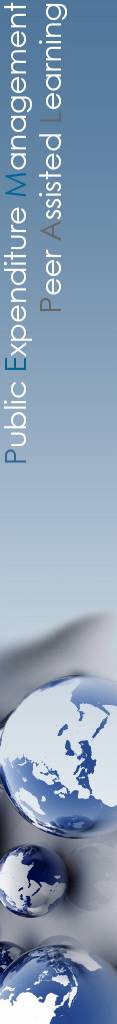 Key Lessons Learns from the November 2016 Workshop
Program/Performance budgeting (II)

In addition to the essential pre-condition of having political will (since program budgeting cannot be done successfully at the technical and bureaucratic level only), the importance of staff capacity building and the importance of the IT system for program budgeting should not be underestimated.
The program/performance budgeting approach should have an element of flexibility, in order to allow continuous improvement of the system based on evidence from implementation.
Several participating PEMPAL countries have already started with the simplification of their program budgeting approaches, including the program structure, the amount of information provided for each program, and number of performance indicators. 
Performance indicators important for government and the public should be treated differently than those needed for internal management. 
A direct link between spending and each indicator is not necessary.
[Speaker Notes: Reaffirmation that the future of performance budgeting would be in simplification of the performance budgeting systems in order to provide clearer, more manageable, and more meaningful performance information to better support policy decision-making.
Need to “move from a revolutionary to an evolutionary approach” and take into account dangers of eroding political support, understaffed Ministry of Finance, complex state-of-the-art program budgeting design, and cultural obstacles that can all  result in lack of reform success. 
Importance of designing customized approaches, which would take into account country specificities, capacities, and objectives, as opposed to simply applying a best practice from another country. 
Countries should not rush into program budgeting before essential parts of public finance and public management reforms had been undertaken. These reforms include but are not limited to introducing government-level strategic planning, addressing citizens’ demand for performance information and higher accountability, implementing public administration reform, medium-term planning, introducing ministries strategic plans, and reforming internal control system.
In addition to the essential pre-condition of having political will (since program budgeting cannot be done successfully at the technical and bureaucratic level only), the importance of staff capacity building and the importance of the IT system for program budgeting should not be underestimated.
The program/performance budgeting approach should have an element of flexibility, in order to allow continuous improvement of the system based on evidence from implementation.
Several participating PEMPAL countries have already started with the simplification of their program budgeting approaches, including the program structure, the amount of information provided for each program, and number of performance indicators. 
Performance indicators important for government and the public should be treated differently than those needed for internal management. 
A direct link between spending and each indicator is not necessary.]
Key Lessons Learns from the November 2016 Workshop
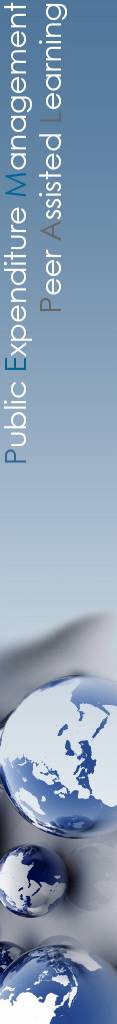 Spending reviews

Most PEMPAL countries have not undertaken spending reviews in the extensive form as used in OECD countries.
Lessons learnt from the Irish and the Netherlands experiences were useful as the PEMPAL countries plan to consider implementing elements of spending reviews. In particular, lessons learnt included the importance of mid-term approaches and clearly defined expectations of the spending reviews.
The reviews should be embedded into the budgeting procedures, and spending reviews should not be run as an ad hoc exercise but rather a systematic one.
The importance of staff capacity building should not be underestimated, as well as the need for external experts and independent external reviewers to be involved to balance Ministry of Finance views.
Two PEMPAL countries, Croatia and Bulgaria, have started undertaking spending reviews and the discussions in this workshop provided valuable ideas for improvement of their approaches, including the need for a longer period of time to conduct a high-quality review. Both country cases will be presented later today. 

Full Report from this event and all of the presentations are available at: https://www.pempal.org/events/program-and-performance-budgeting-working-group-workshop-and-meeting-oecd-senior-budget
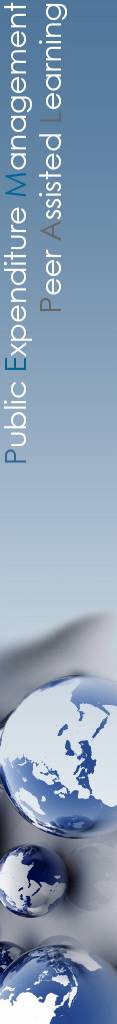 Future Activities of the Working Group
Knowledge Products

Collation of all member country regulations/methodologies, program structures, and performance indicators 
Best practices and sources related to Key National Indicators to connect national strategic planning to budgeting will also be a main focus

We would like to remind all of the member countries to send to performance indicators lists to PEMPAL Secretariat!

Cooperation with the OECD will also continue, including possible attendance at the annual OECD SBO meeting on Performance and Results.  

A review of the usefulness of participation in the OECD Performance Budget survey and the resulting report/database knowledge product will also be conducted in FY2018, and the lessons learnt will be fed into future knowledge product development activities.
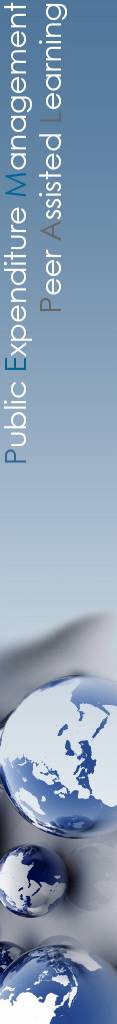 Future Activities of the Working Group
Member countries are welcome to submit proposals on VC learning event (theme or presentation they would like to make) to BCOP Resource Team
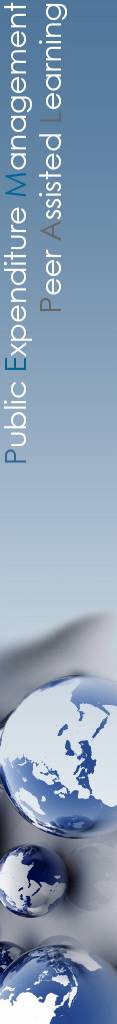 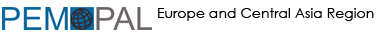 Thank you for your attention!

All Working Group event materials can be found in English, Russian and BCS at www.pempal.org and additional materials on BCOP wiki
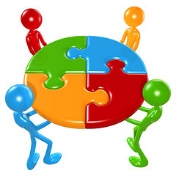